Figure 5. A connection between 2 layer 3 pyramidal cells in cat visual cortex. (A) EPSPs activated by pairs of ...
Cereb Cortex, Volume 17, Issue 9, September 2007, Pages 2190–2203, https://doi.org/10.1093/cercor/bhl126
The content of this slide may be subject to copyright: please see the slide notes for details.
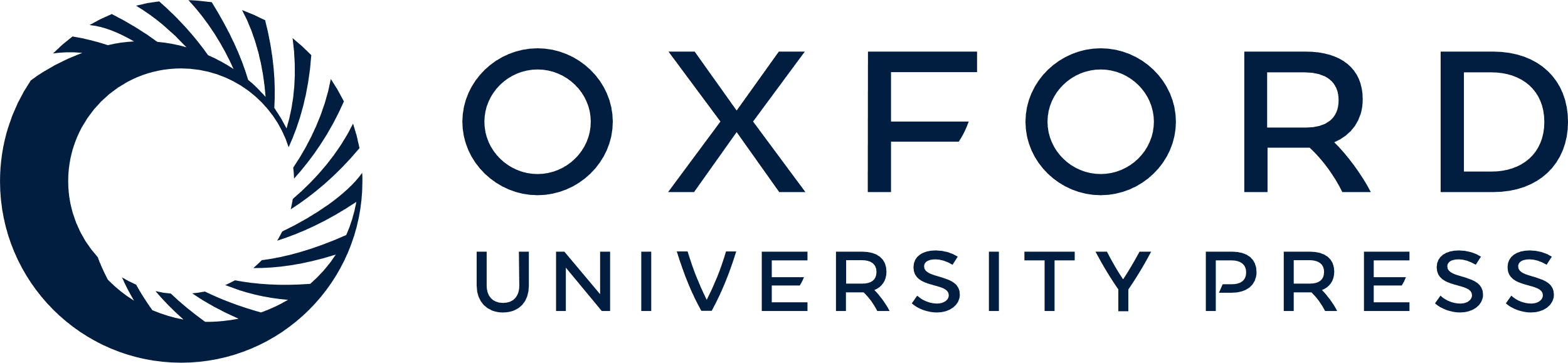 [Speaker Notes: Figure 5. A connection between 2 layer 3 pyramidal cells in cat visual cortex. (A) EPSPs activated by pairs of presynaptic APs at different interspike intervals, color coded according to average EPSP amplitude. (B) EPSPs activated by trains of 3 presynaptic APs at different interspike intervals. Composite averages in which the first interspike interval was the same, but the second interval varied, are superimposed and third EPSP amplitude color coded. (C) A 3D plot of third EPSP amplitude against first and second interspike interval rendered as a color contour. Points indicate single-sweep measurements. (D) Single-sweep amplitudes of second to seventh EPSPs in brief trains plotted against interspike interval and smoothed. (E) EPSPs activated by trains of 4 to 6 presynaptic APs at different interspike intervals. Average amplitudes of fourth, fifth, and sixth EPSPs are color coded.


Unless provided in the caption above, the following copyright applies to the content of this slide: © The Author 2006. Published by Oxford University Press. All rights reserved. For permissions, please e-mail: journals.permissions@oxfordjournals.org]